План проведения Научной сессии НИЯУ МИФИ

29 января, 30 января, 1 февраля 2024 г.
Научная сессия НИЯУ МИФИ
План проведения
Основные мероприятия
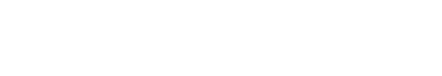 Научная сессия НИЯУ МИФИ
Программа Научной сессии НИЯУ МИФИ 29 января 2024 г.
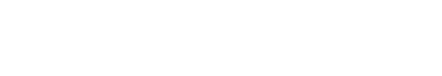 Научная сессия НИЯУ МИФИ
Программа Научной сессии НИЯУ МИФИ 29 января 2024 г.
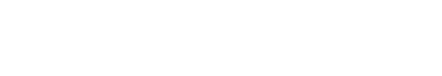 Научная сессия НИЯУ МИФИ
Программа Научной сессии НИЯУ МИФИ 29 января 2024 г.
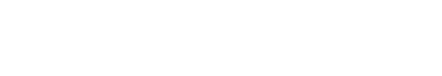 Научная сессия НИЯУ МИФИ
Программа Научной сессии НИЯУ МИФИ 30 января 2024 г.
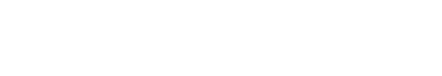 Научная сессия НИЯУ МИФИ
Программа Научной сессии НИЯУ МИФИ 1 февраля 2024  г.
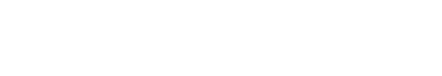 Научная сессия НИЯУ МИФИ
Программа Научной сессии НИЯУ МИФИ 1 февраля 2024  г.
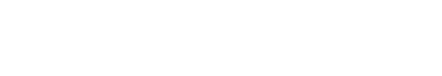